Личность педагога в достижении планируемого качества образовательной среды
Пастухова Екатерина, семейный психолог, экзистенциальный психотерапевт, член АЭАПП
Личность взрослого, как доступ ребенка к формированию собственного «Я».
Внутренний мир
(интимность)
Person
(открытость)
Внешний мир 
(инаковость)
Рис. 1. Двойное соотнесение, характеризующее Person: 
обращенность к внутреннему миру и открытость ему; 
обращенность к внешнему миру и открытость ему.
Экзистенциальная задача Самостановления
Быть собой значит:
Отграничивать себя в отношениях с миром и с другими людьми;
Понимать кто я, какой я и как с собой обходится.
«Чтобы стать самим собой, нужно сначала увидеть самого себя и составить картину себя, что становится возможным благодаря определенной внутренней и внешней дистанции по отношению к собственным чувствам, решениям, действиям.» А. Лэнгле
Увидеть себя человек может через другого.
«Один день из жизни Эдисона»
Гордон Ньюфелд: что значит быть ответом для своего ребенка?
Гордон Ньюфелд: как и у кого учатся дети
Первый Другой в жизни каждого человека – это его мама.
Это тот взрослый, через которого ребенок может стать увиденным.
Это дает толчок для формирования «Я».
«Состоявшееся самостановление, таким образом, означает бытие собой с чувством внутреннего согласия и с данным себе разрешением быть таким, какой я есть, несмотря на все отличия от других.» А. Лэнгле
предпосылки образования «Я»
Другие помогают человеку приобрести три основополагающих вида опыта, необходимых для становления «Я», а именно: 
уважительное внимание;
справедливое отношение со стороны других;
признание Другими собственной ценности ценности.
Избаловать и испортить ребенка мы можем тремя способами:
• видим, что он нарушает правила, «плохо» себя ведет, и не реагируем подходящим образом; 

• делаем для него слишком много того, что он сам мог бы сделать для себя; 

• «вытаскиваем» его из неприятной ситуации, в которой он оказался по собственному выбору, то есть не позволяем ему встретиться с последствиями своих поступков.
Взрослый на пути ребенка.
Помощник ребенка на пути к миру.
Проводник.
Убирает непосильные препятствия.
Помогает обезопасить окружающее пространство 
ребенка.
5. Создает условия для развития ребенка.
6. Помогает раскрыться.
7. Имеет феноменологическую установку.
8. Принимает ребенка таким какой он есть.
Воспитательная позиция взрослого - принимающая твердость. Заботливая Альфа.
Феноменологический анализ
Феноменология описывает, что человек переживает в тех или иных обстоятельствах. Если переживания разных людей оказываются похожими, мы можем говорить об инвариантной структуре переживания. Содержание переживания помогает нам понять человека: его поведение, его мысли и стратегии.
Феноменологический метод – сегодня один из признанных качественных методов исследования человеческой субъективности. С его помощью можно описать переживания, как они предстают самому человеку. Начатая еще работами великого Э.Гуссерля в начале 20 века, феноменология сегодня – строгий метод для изучения структуры переживаний, метод, имеющий одновременно большую историю и как никогда актуальный сегодня в психологии и педагогике
Феноменологическая установка:
Метод наблюдения за собой:
Выявляем первичную эмоцию. 
Какая это эмоция.
(может быть это несколько связанных 
эмоций) 

2. Отслеживаем копинг. 
( психо-эмоциональные, когнитивные,
 поведенческие функции, 
направленные на преодоление угрозы 
и/или стрессовых ситуаций) 
Берем паузу (вдох, время, 
смена мыслительной деятельности)
3. Через расстояние пробуем 
отследить про что этот копинг, эмоция, 
чувство. 
4. Выявляем угрозу ценности.
 (где ярче всего негативная окраска).
5. Работаем с этой ценностью.
Ребенок проявляет себя сейчас Так только Здесь и Теперь. 
Он открыт и я открыт. 
Я смотрю на него и даю себе право увидеть суть того, что сейчас происходит. 4.
Дать этому просто быть, воздействовать на меня. 
Понять, что происходит в сути.
Рекомендую к прочтению
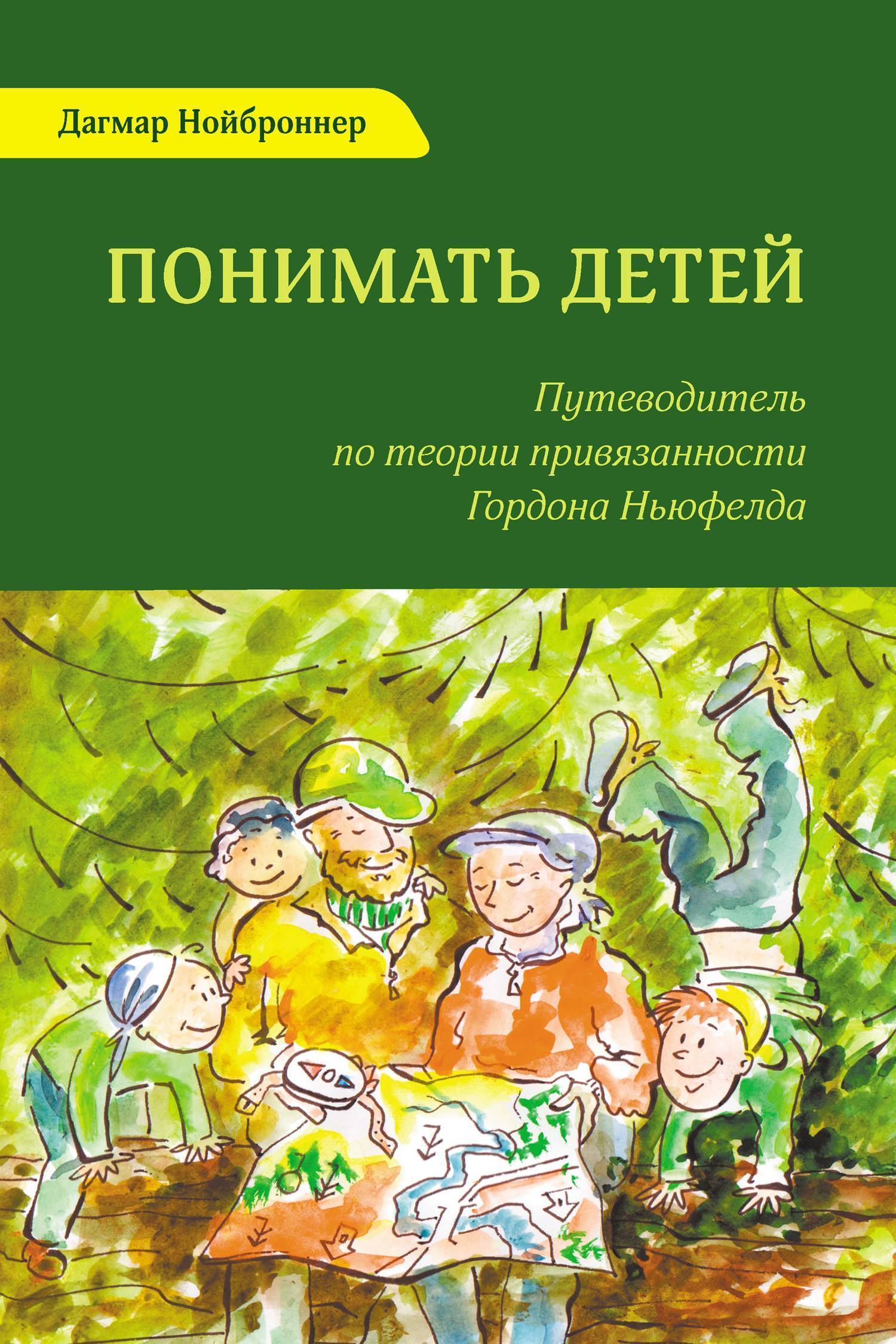 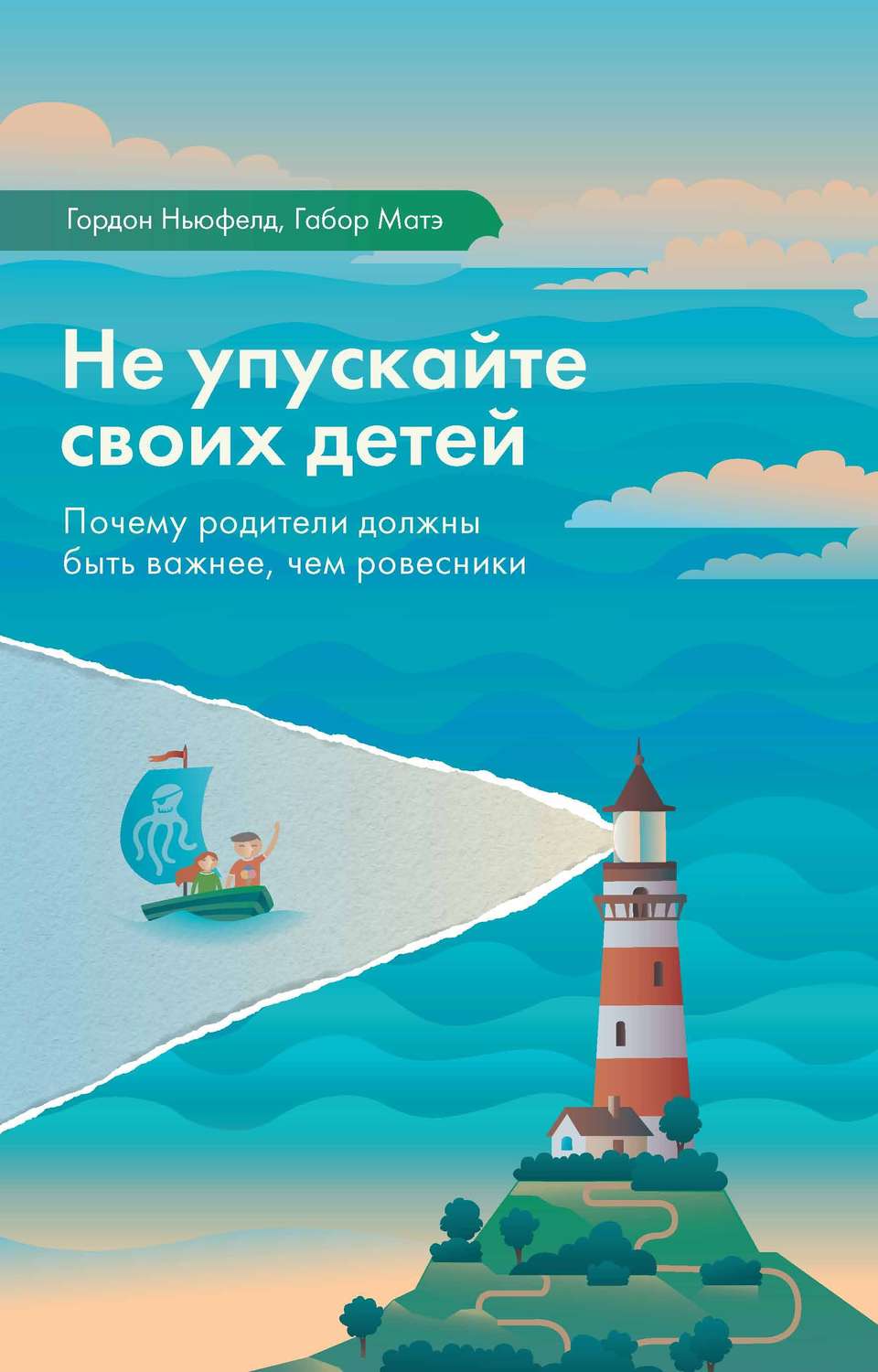 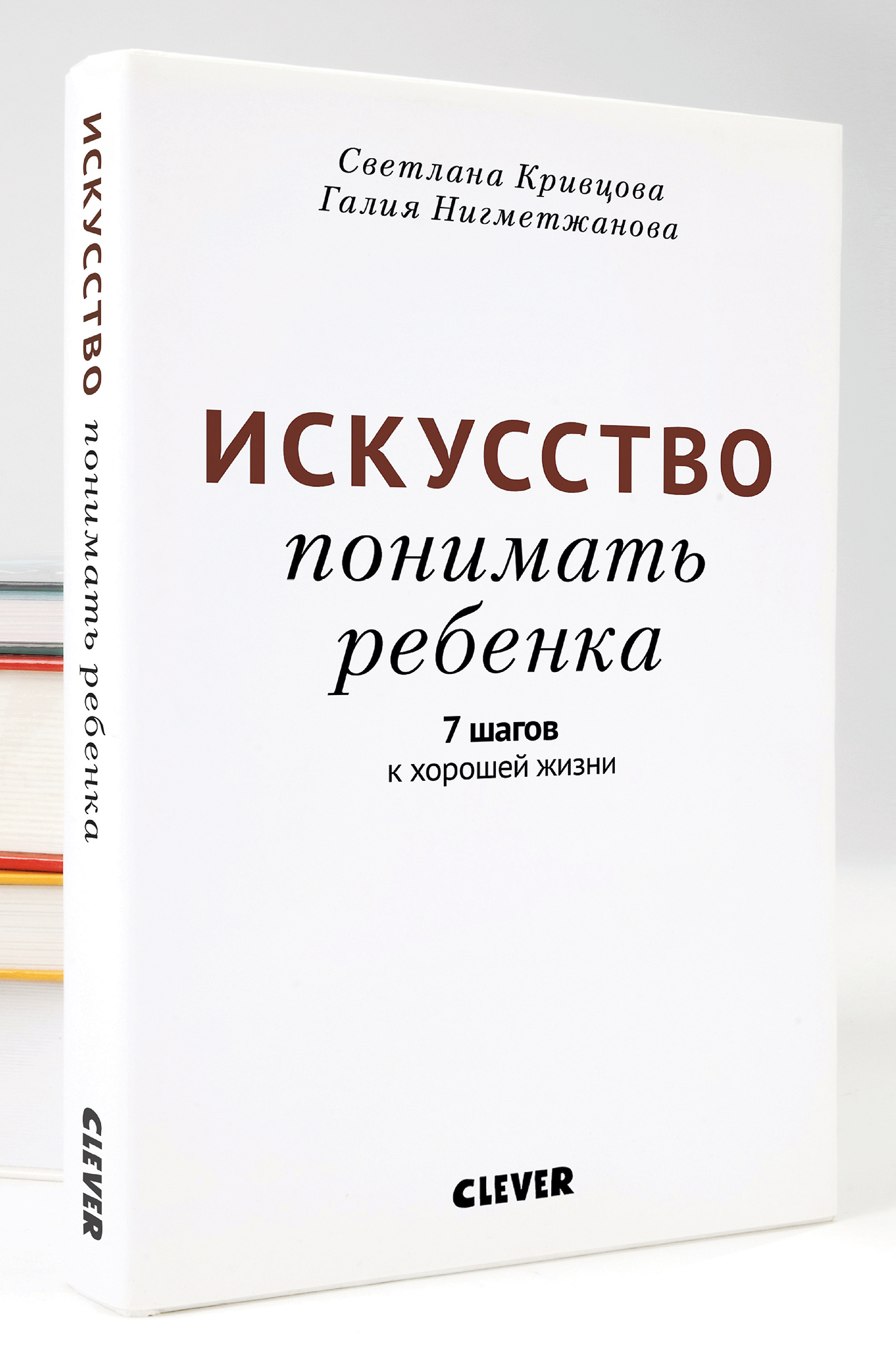 Спасибо за внимание!
timetoogether@gmail.com